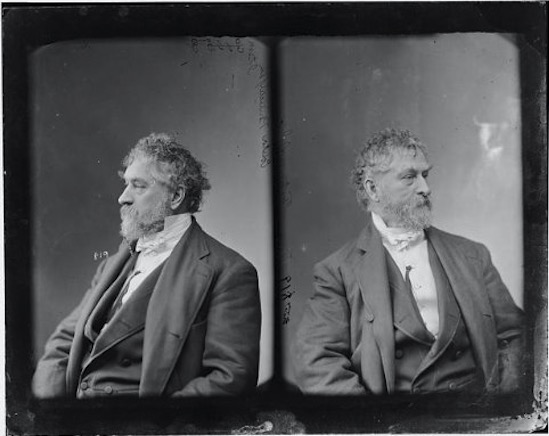 Colonel Thomas Fitzgerald, 
Philadelphia publisher, baseball man, playwright 
and lecturer on mozart
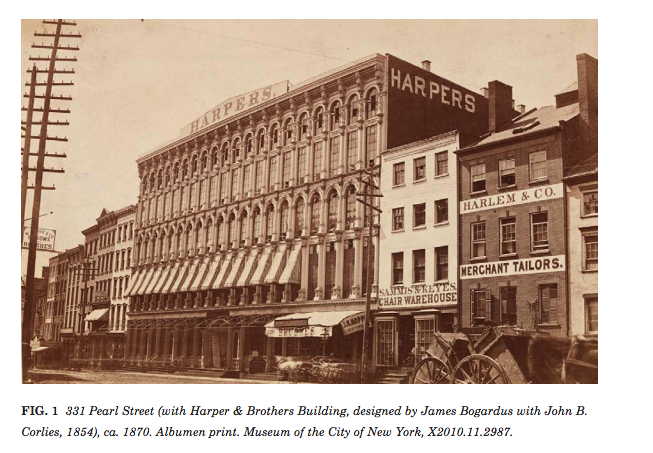 Harper Brothers’ printing 
house on NYC’s 
franklin square
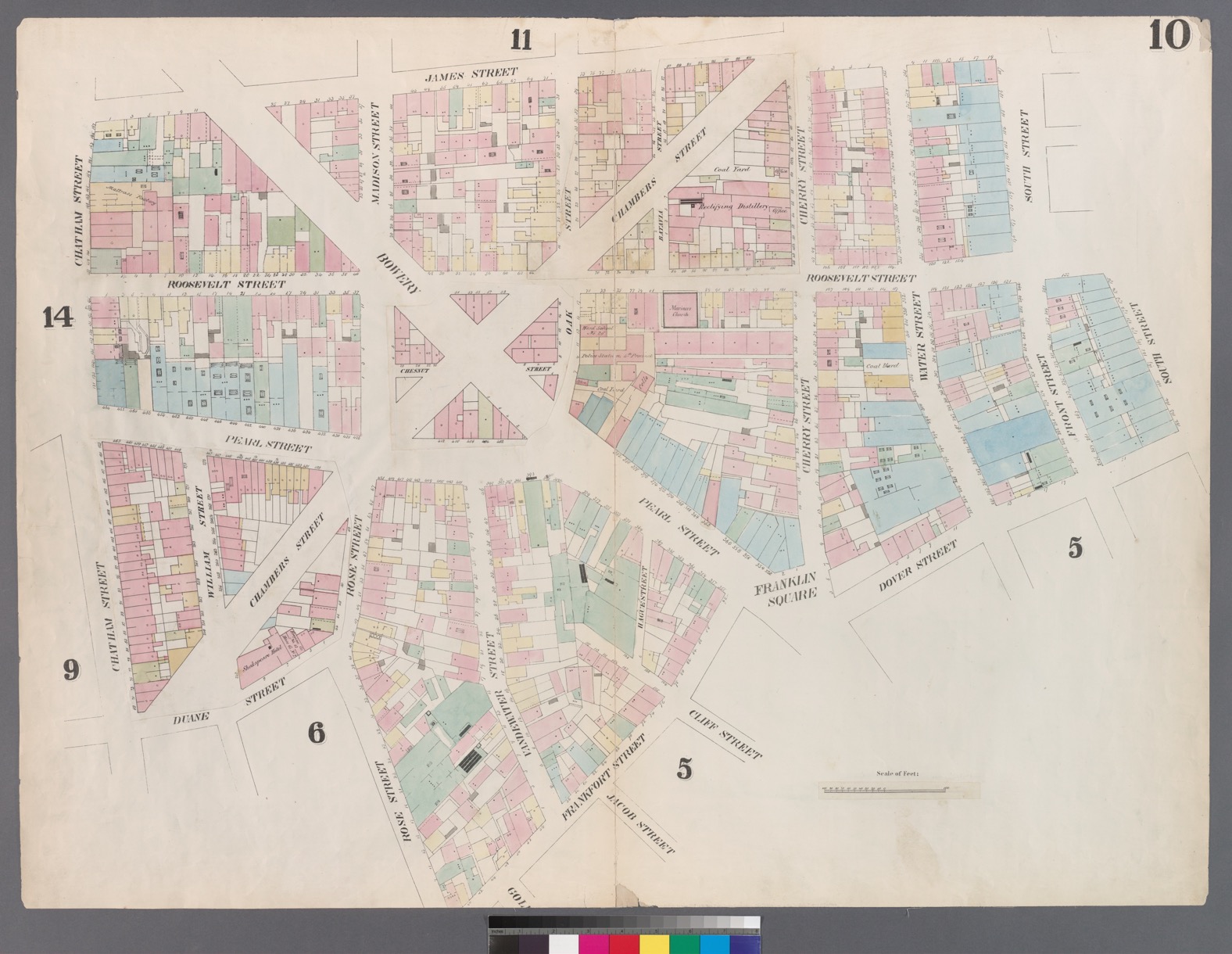 NYC’s 4th ward, where
Thomas Fitzgerald was
born and raised
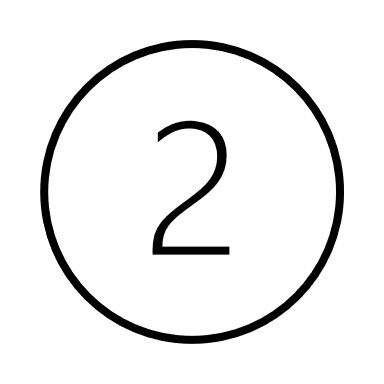 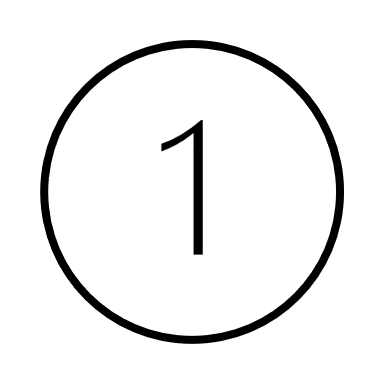 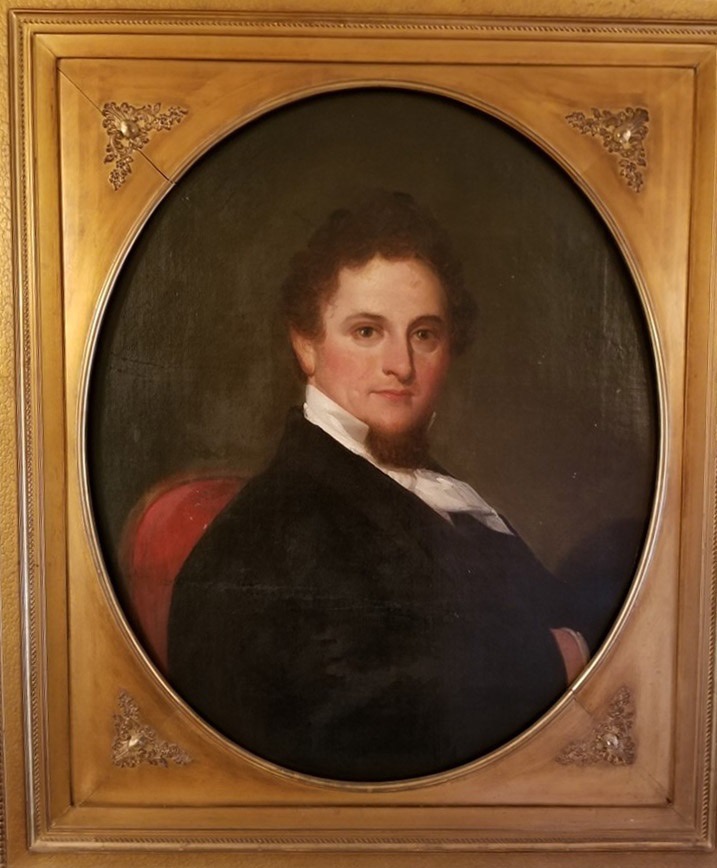 The young and newly 
reinvented Fitzgerald, 
c. 1850
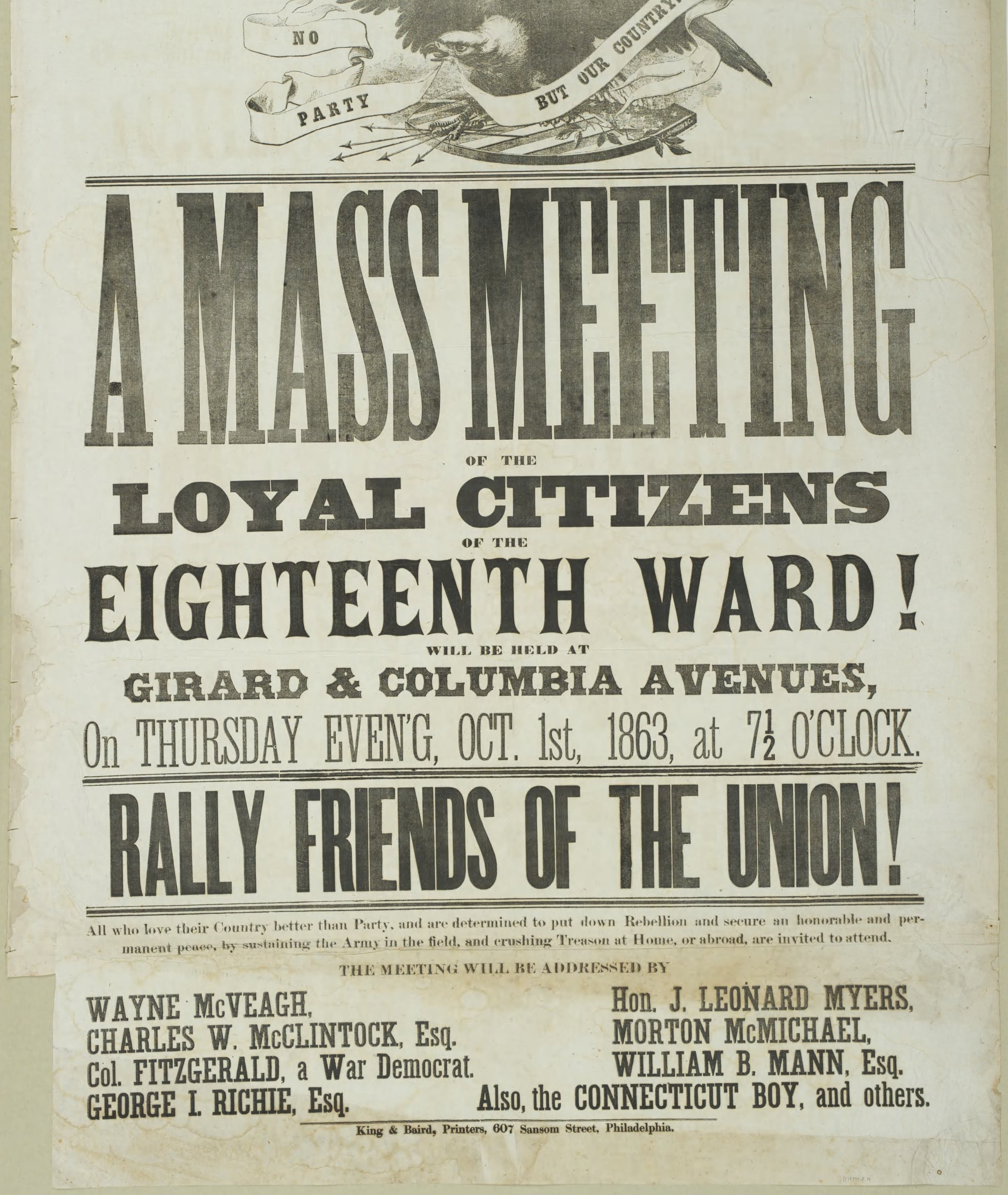 Fitzgerald campaigned
with Abraham Lincoln as
An abolitionist and 
war democrat
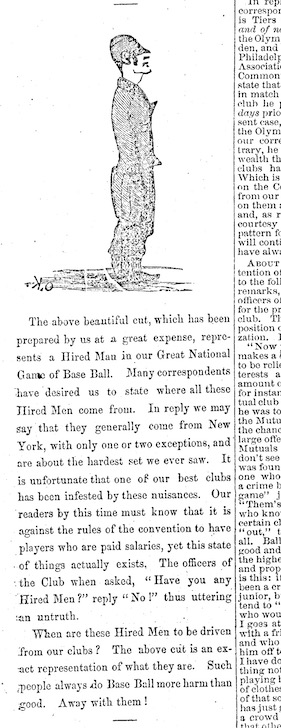 A caricature of a baseball
“hired man” that ran in Fitzgerald’s 
City Item newspaper in 1866
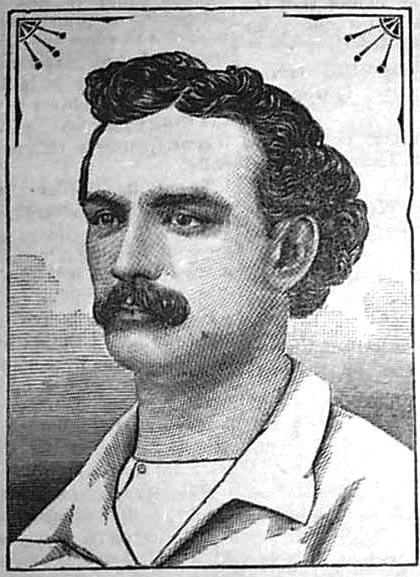 Lipman Pike, a genuine “hired man” who played in Brooklyn, Philadelphia, Irvington NJ, 
Troy NY, New York City, Baltimore,
Hartford CT, St. Louis, Cincinnati, 
Providence & Worcester, MA
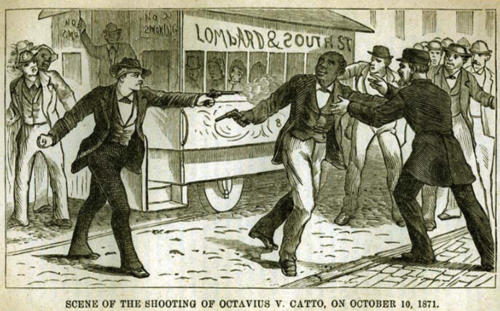 The 1871 assassination of 
civil rights activist and baseball
man Octavius Catto
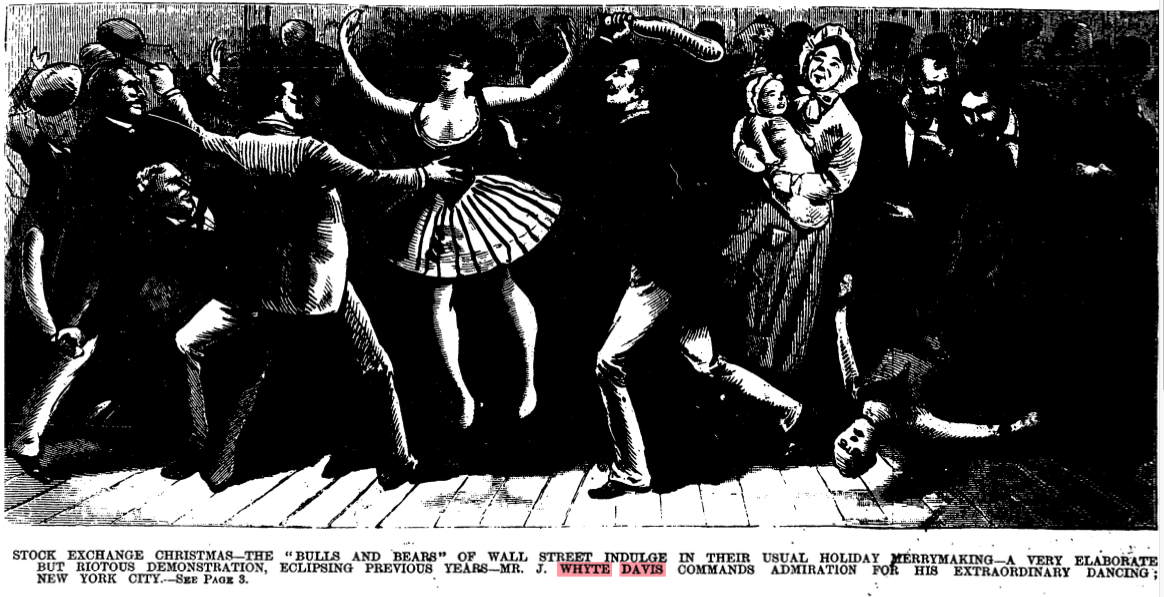 JJAMJAMES W. DAVIS DANCE CHAMPION
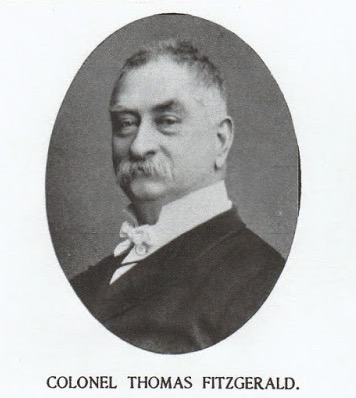